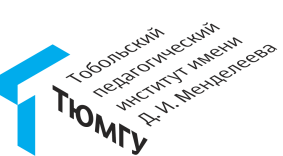 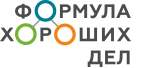 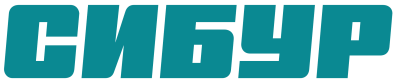 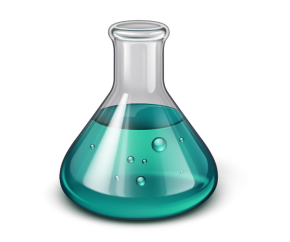 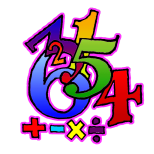 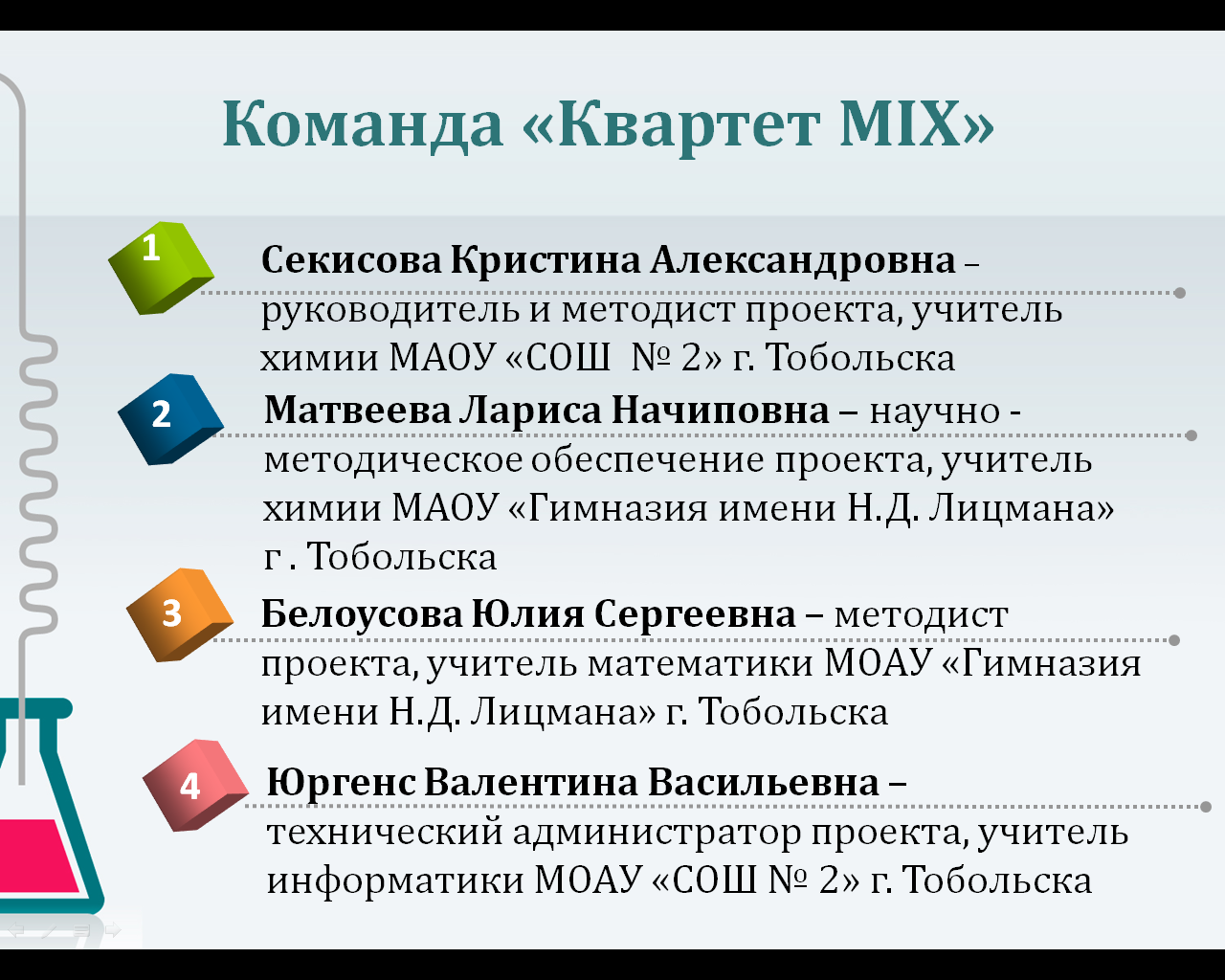 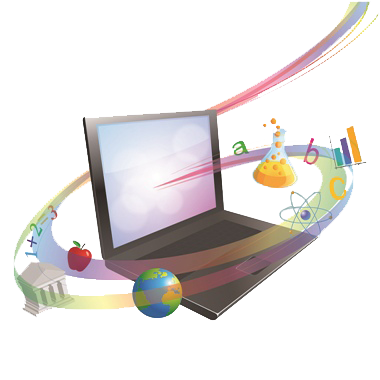 Квартет
MIX
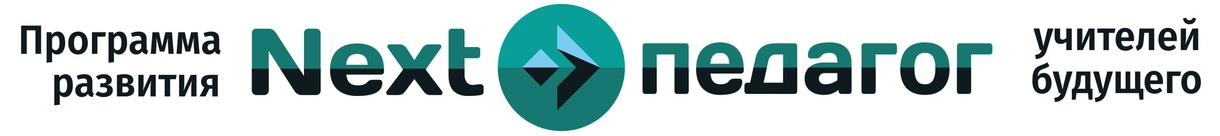 Актуальность проекта
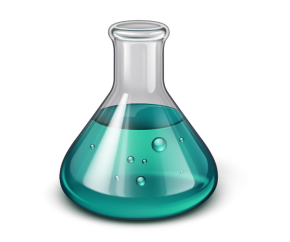 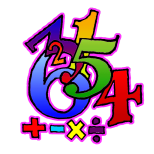 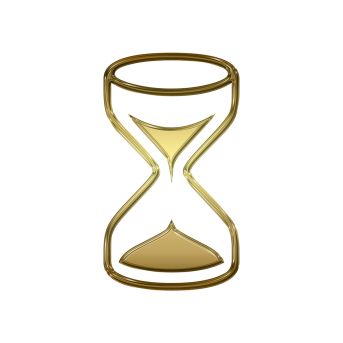 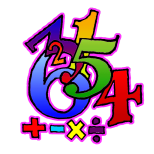 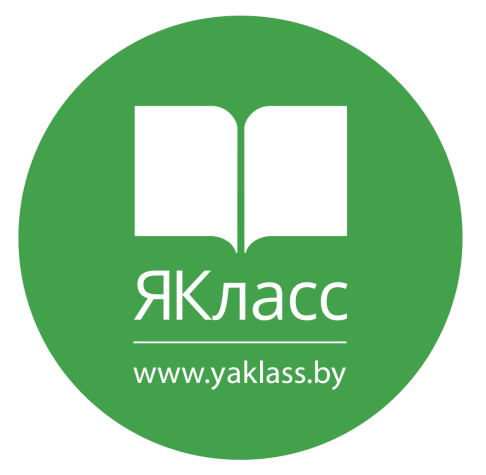 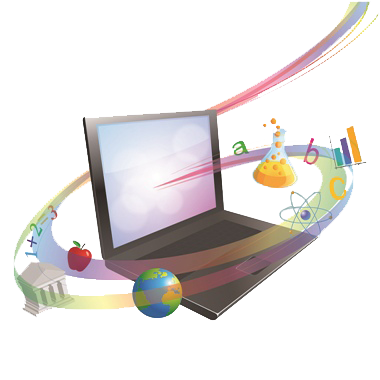 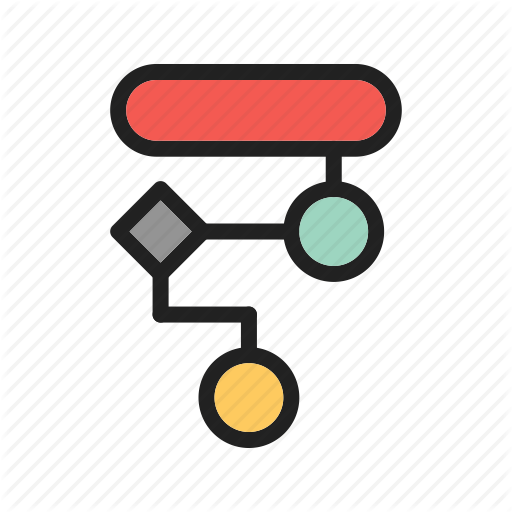 Квартет
MIX
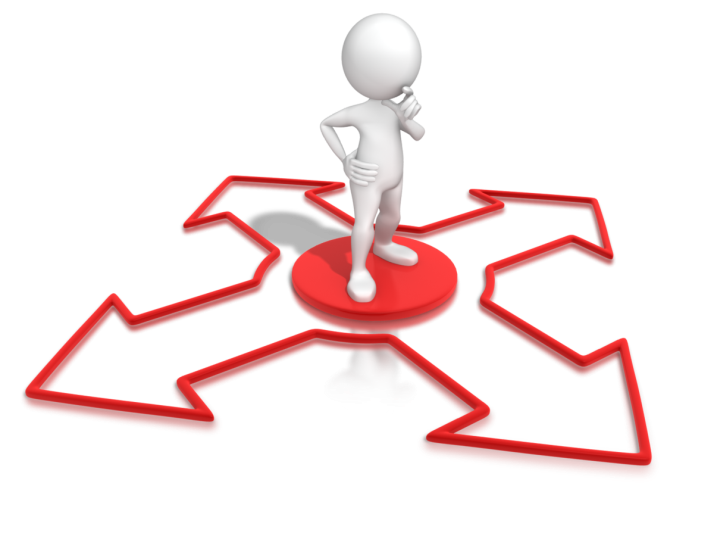 Химико-математический электронный практикум по решению расчетных задач
Подготовка к ОГЭ и ЕГЭ
Химия 8-11 классы
Математика 6-11 классы
Олимпиадная подготовка
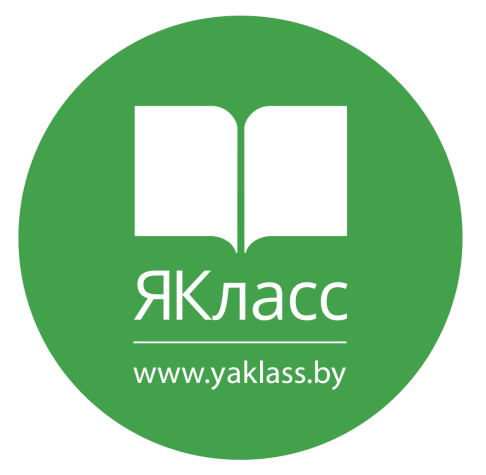 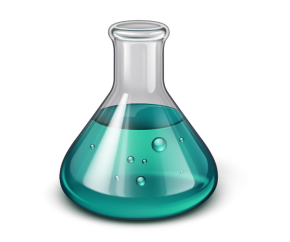 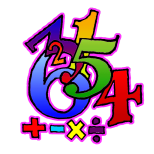 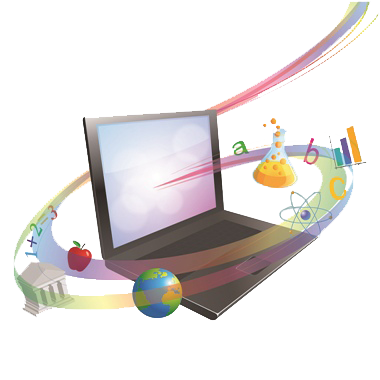 Квартет
MIX
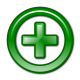 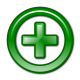 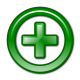 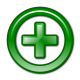 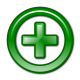 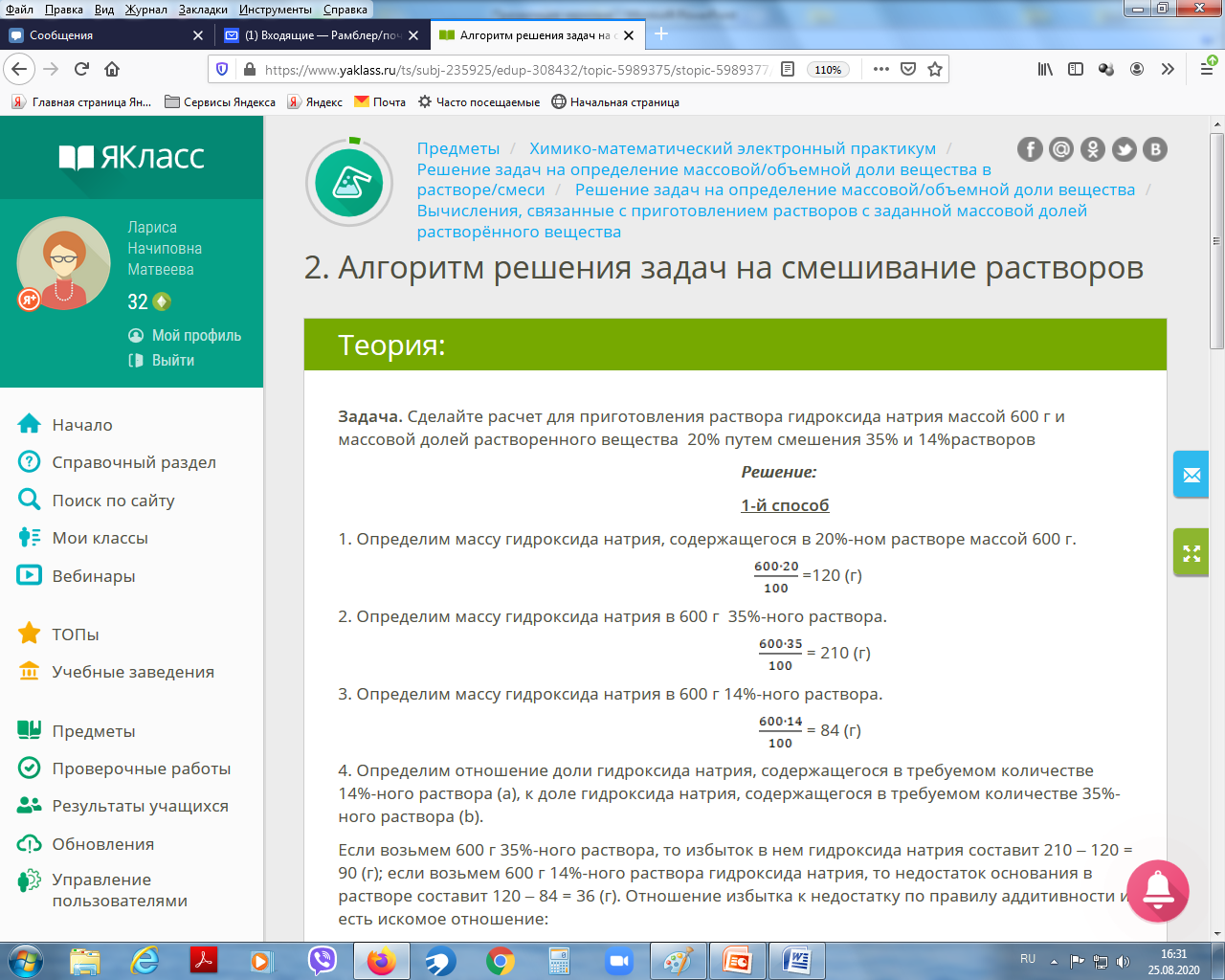 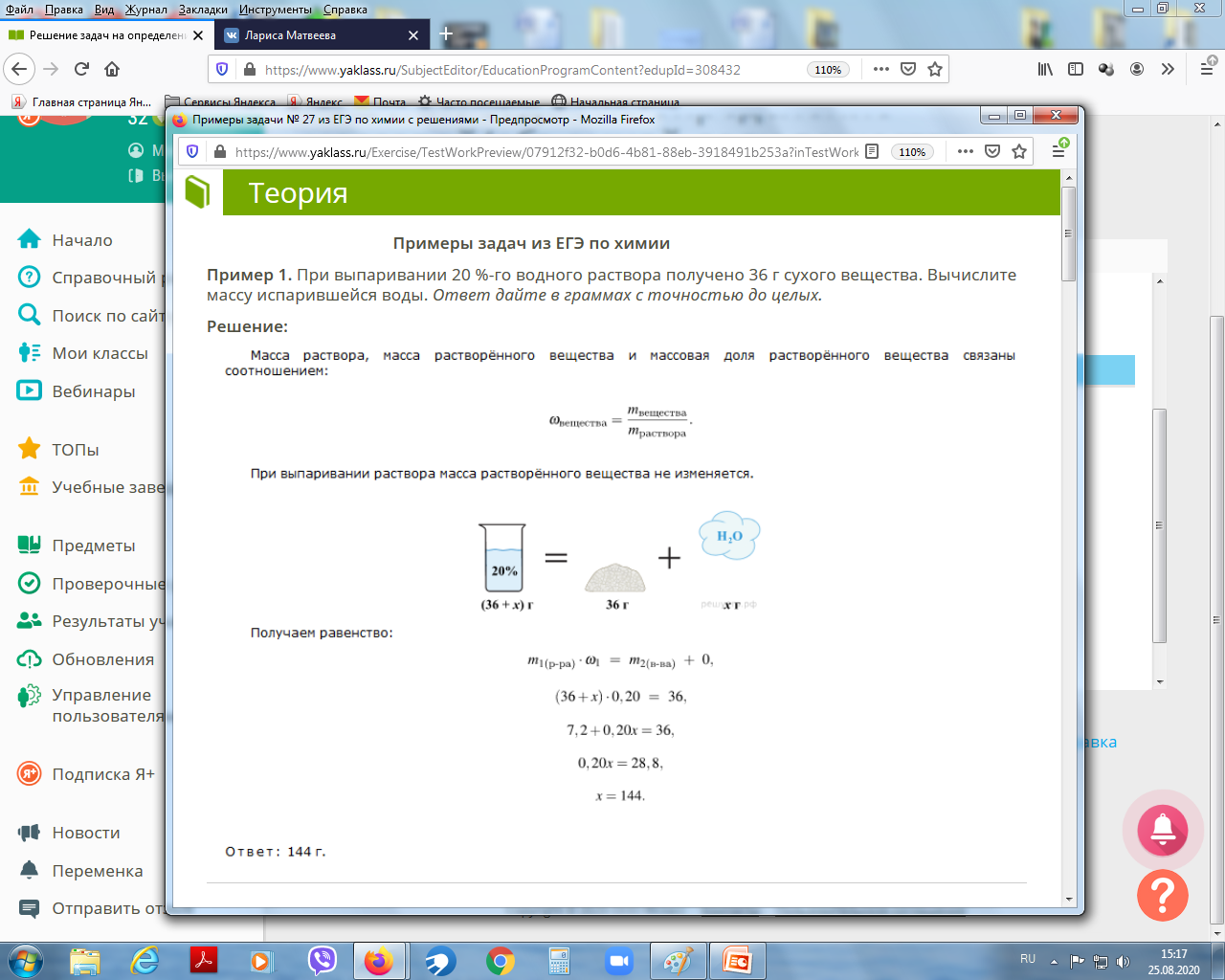 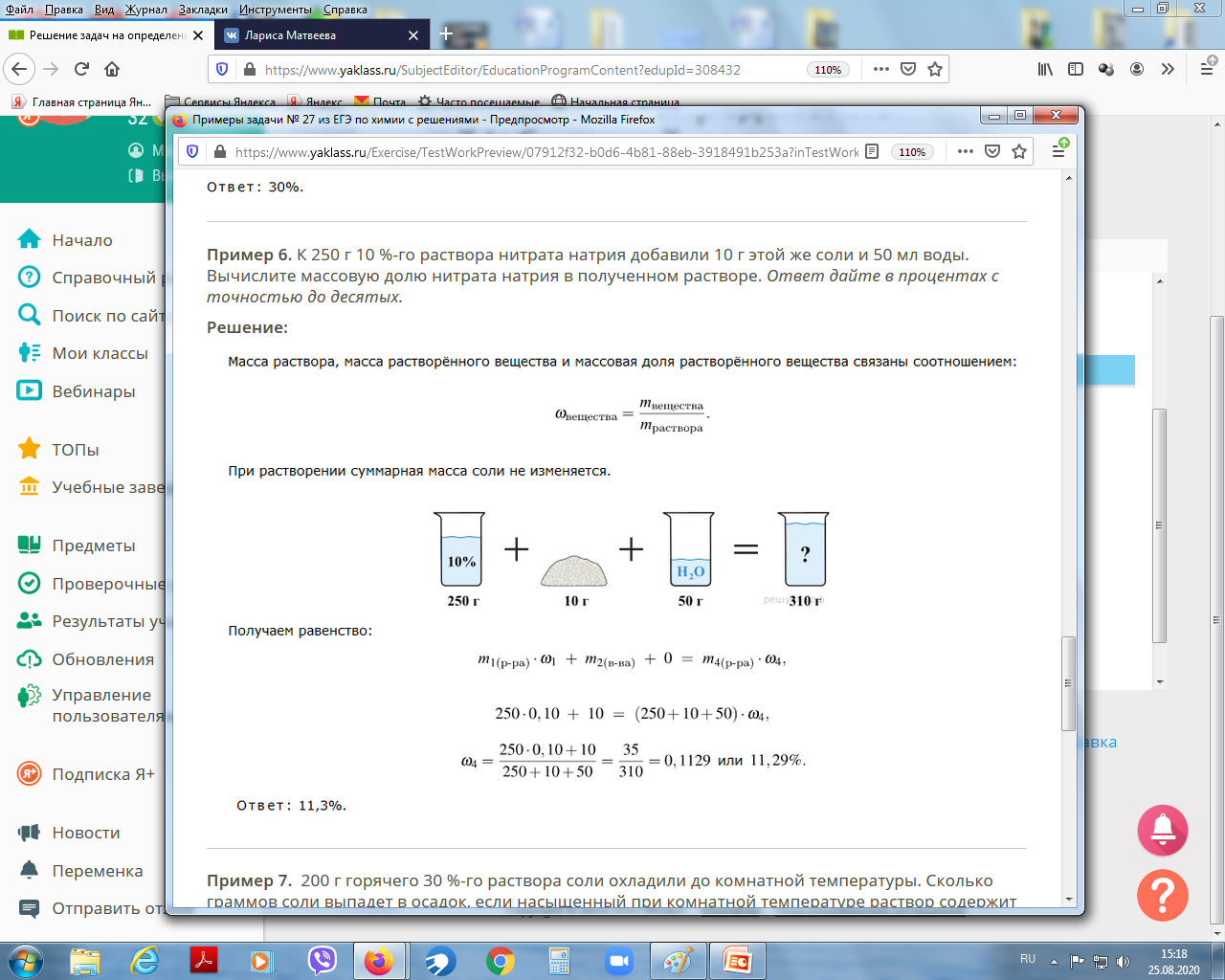 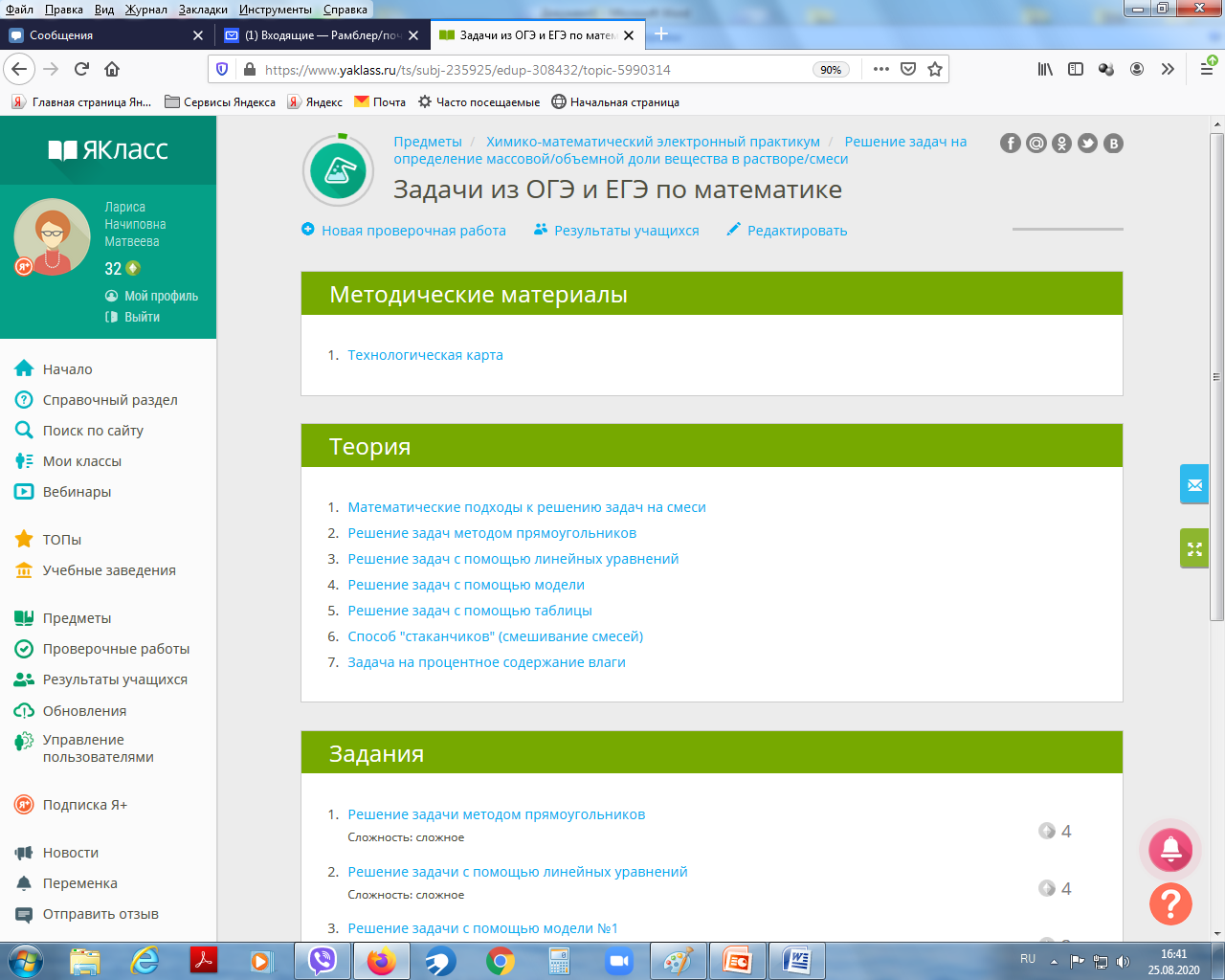 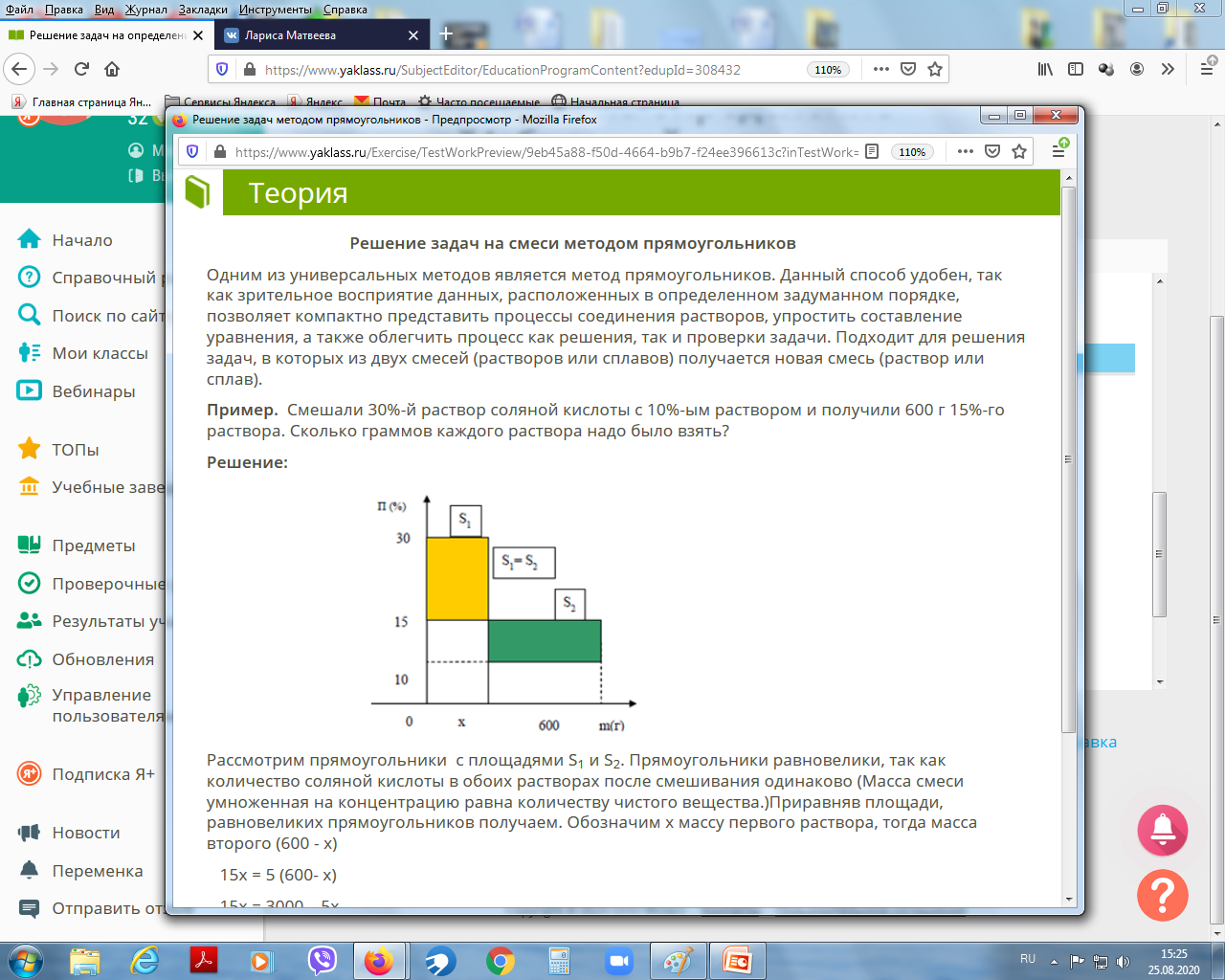 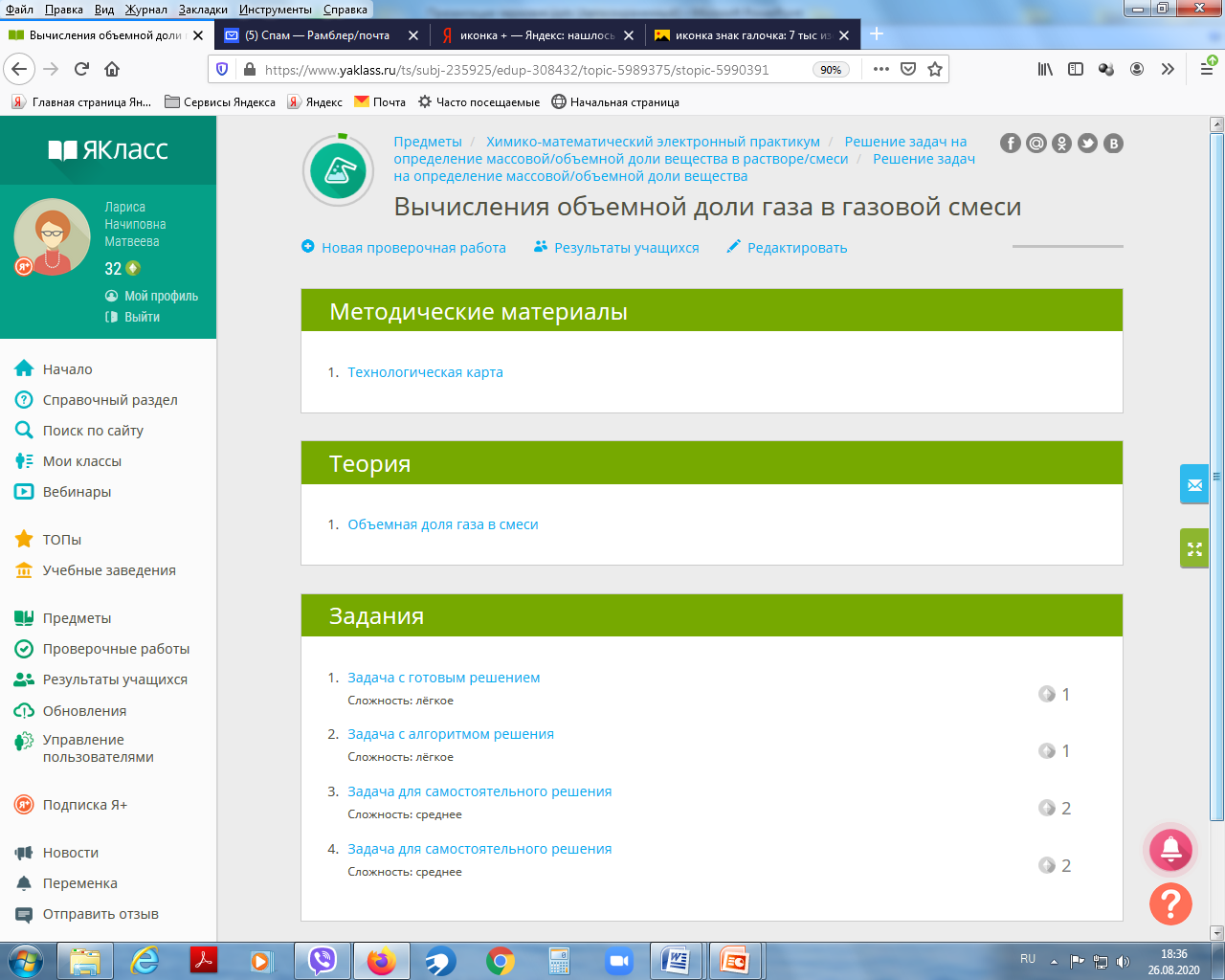 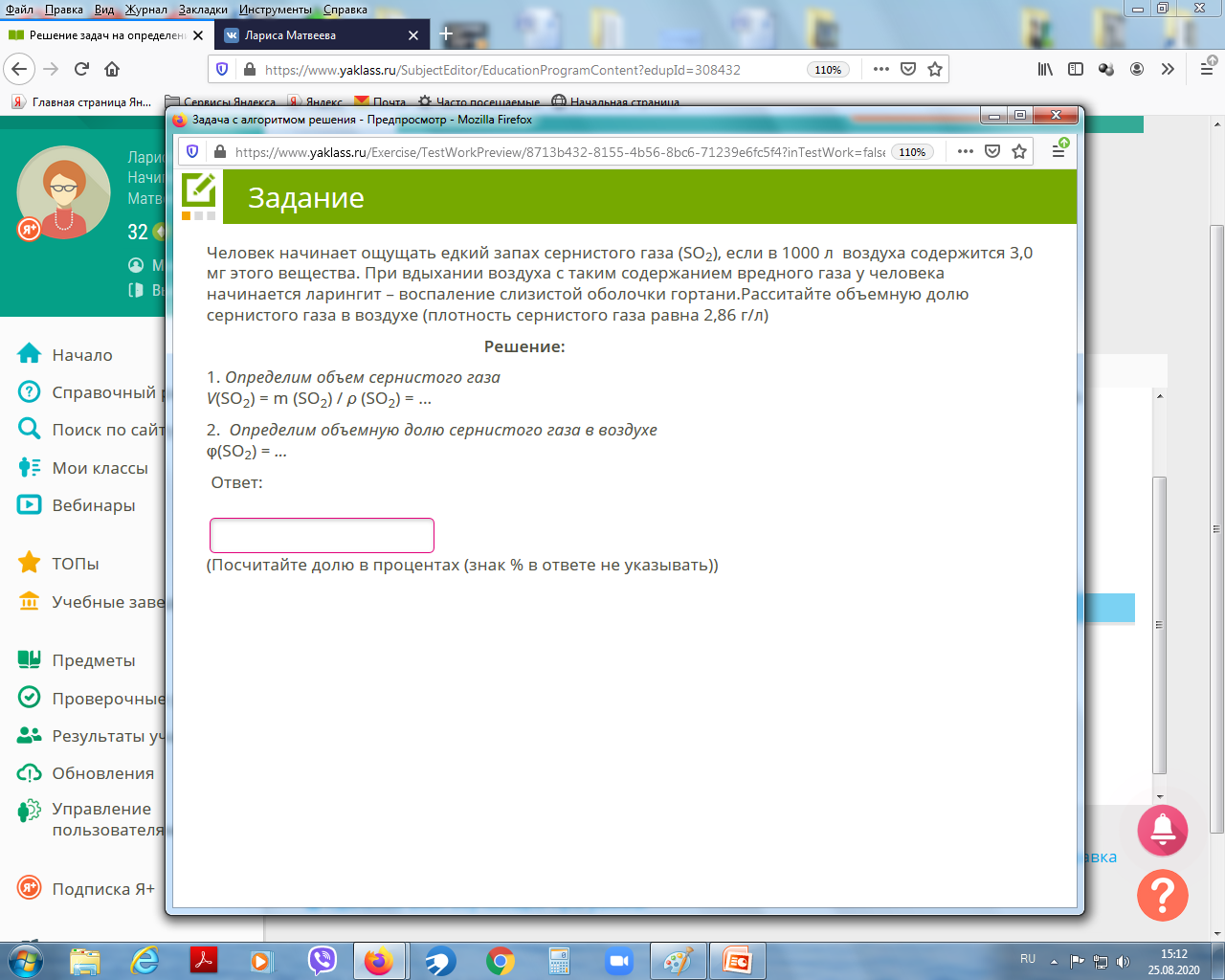 35  разноуровневых задач для самостоятельного решения
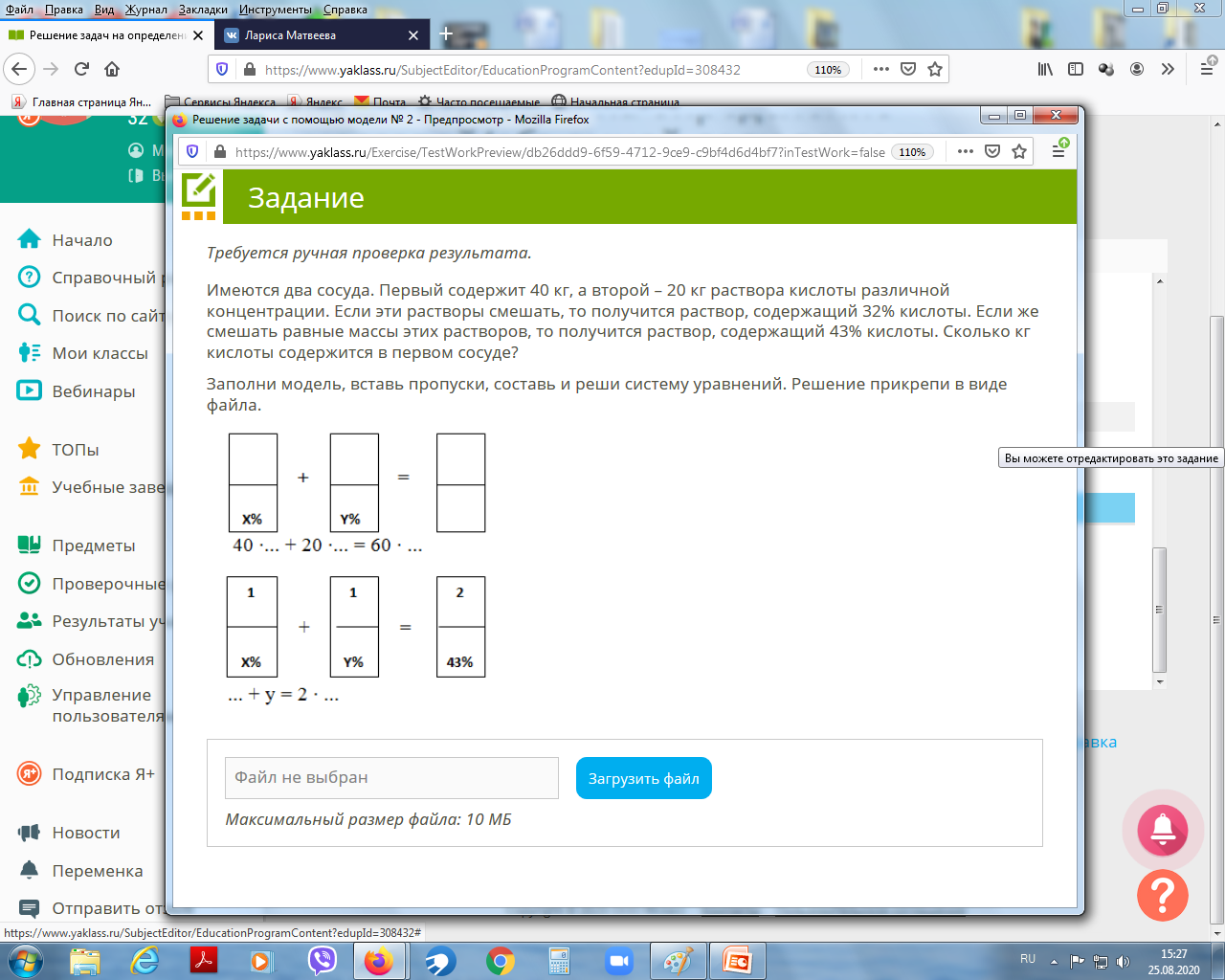 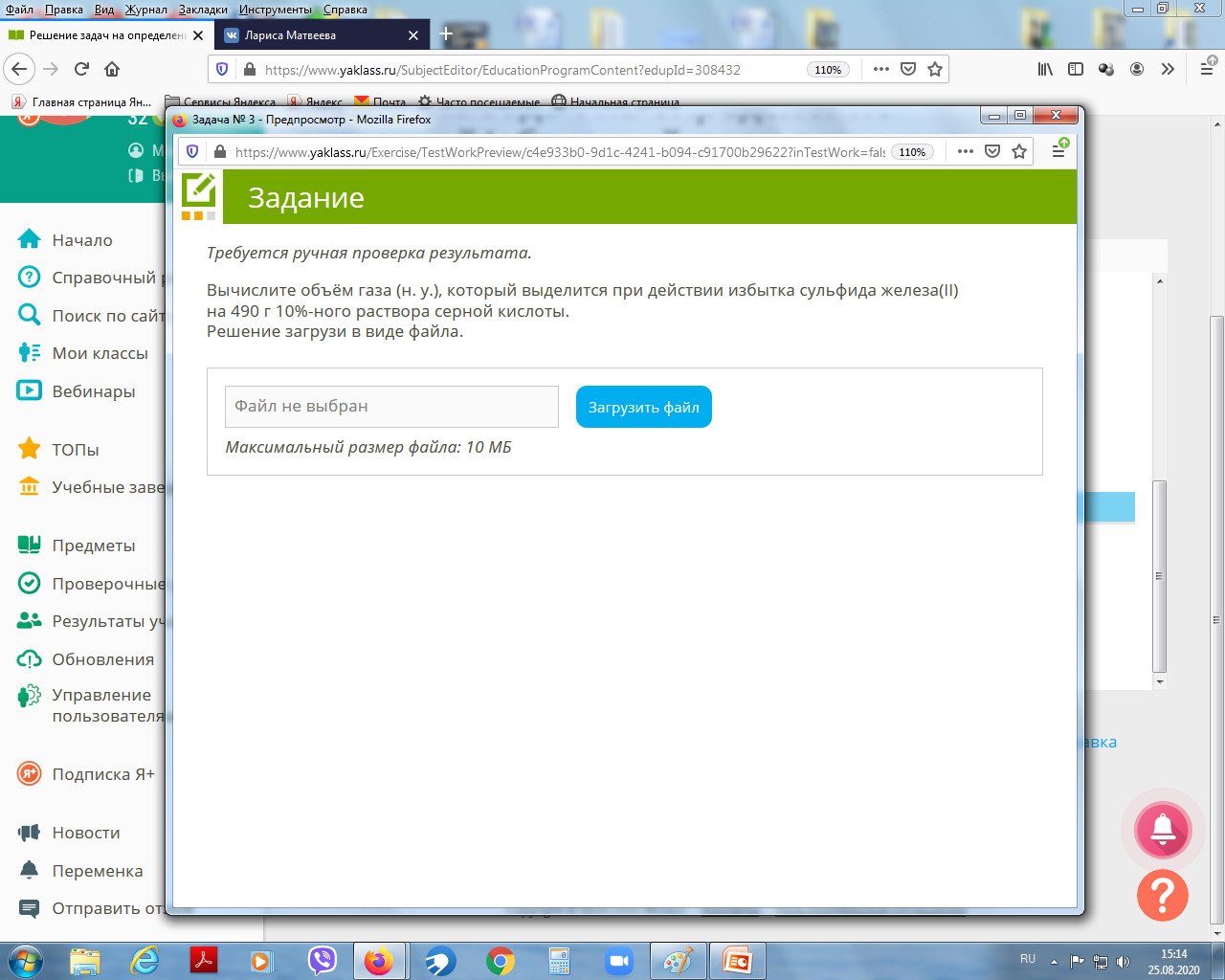 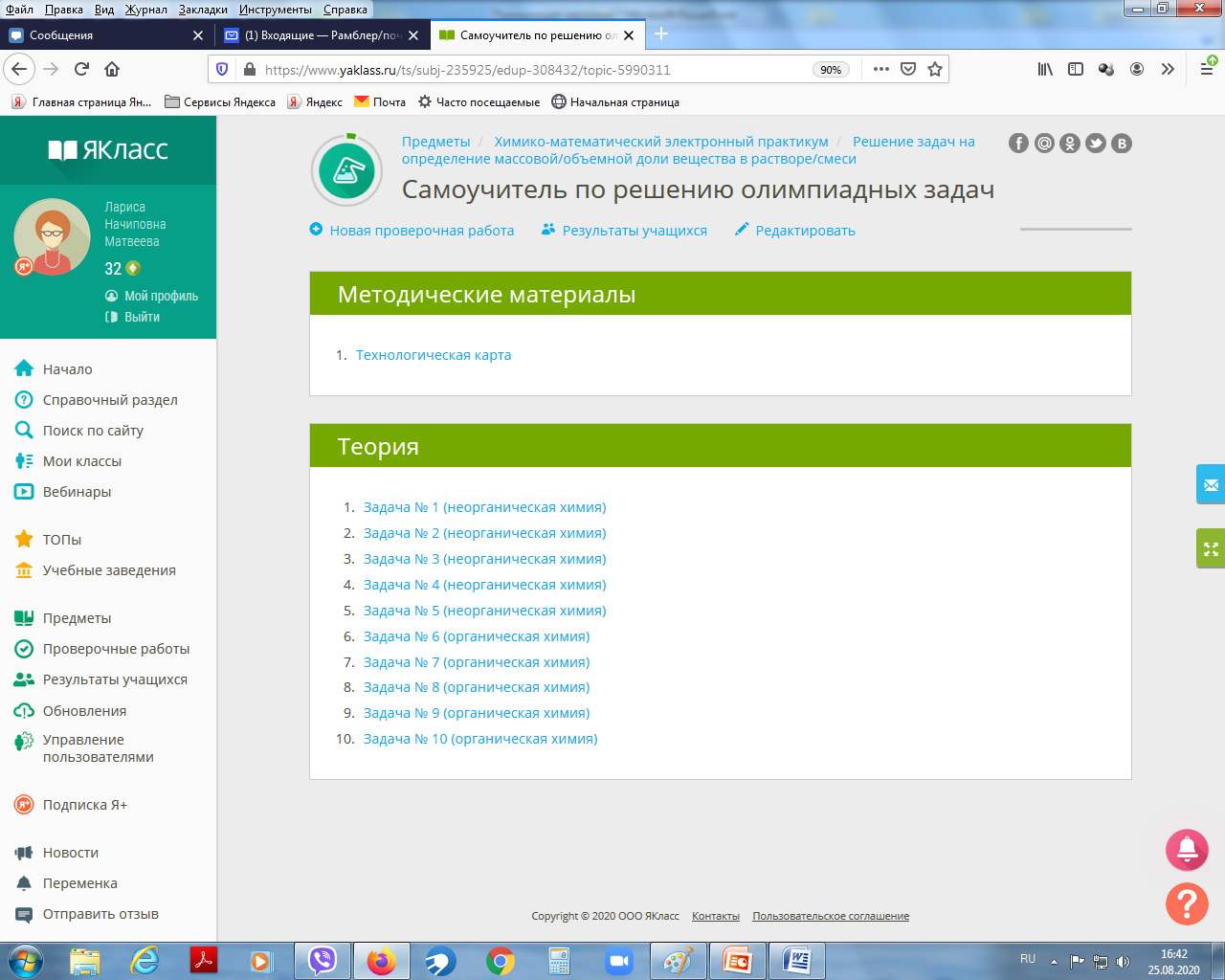 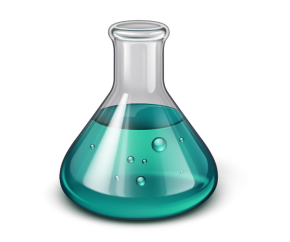 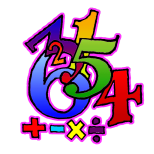 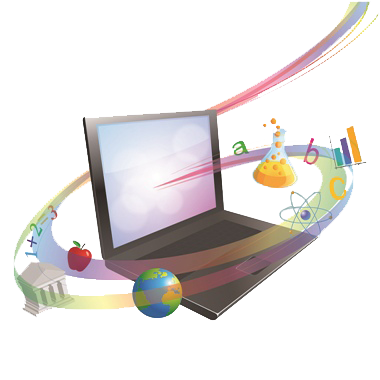 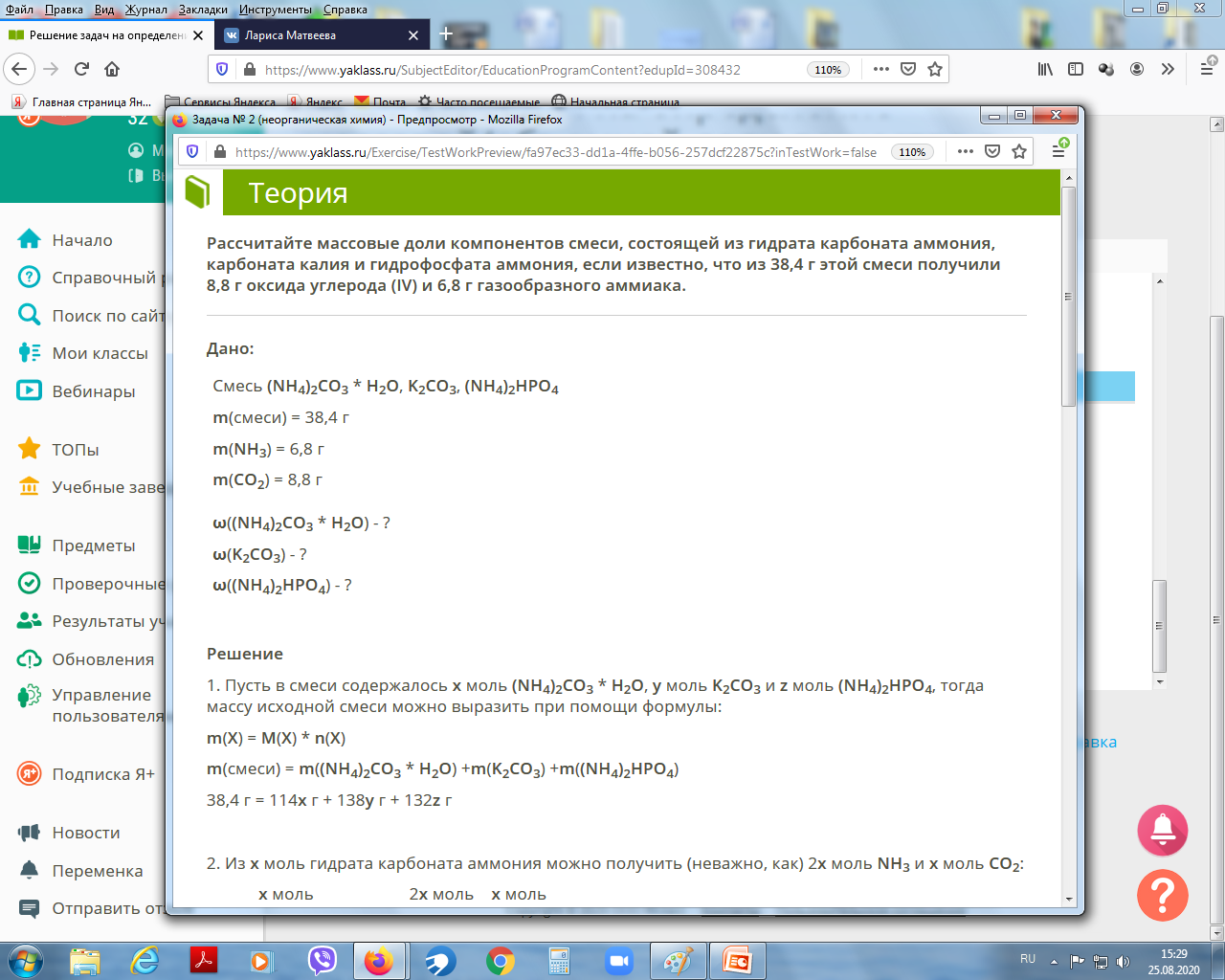 Квартет
MIX
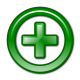 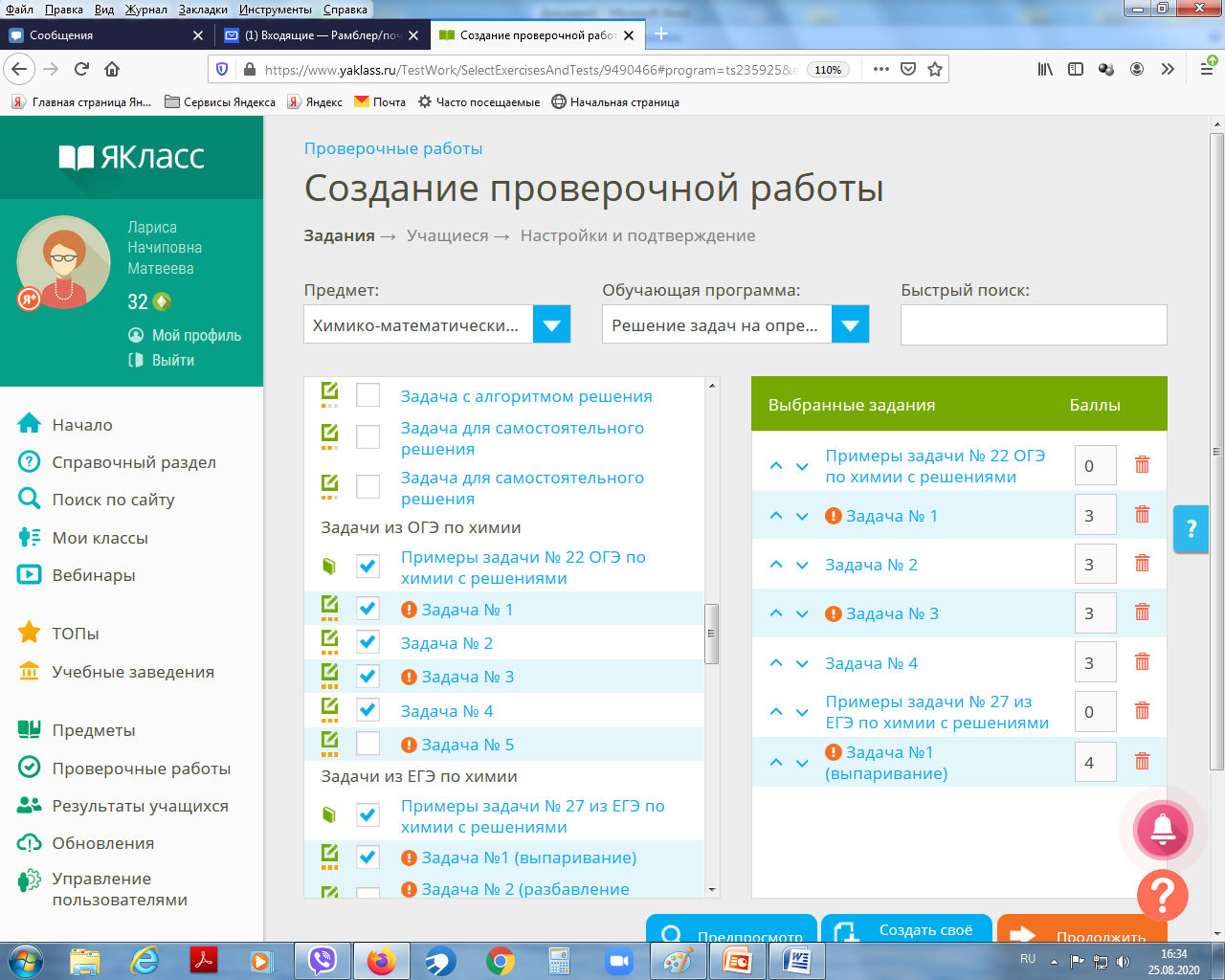 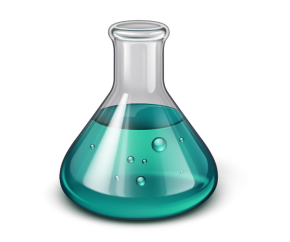 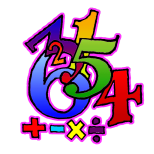 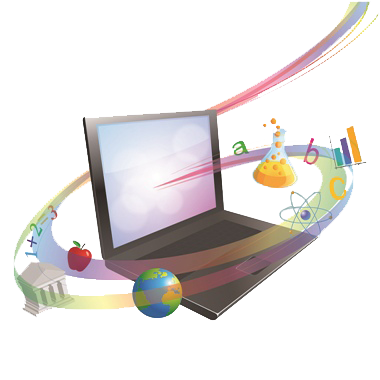 Квартет
MIX
Преимущества  проекта
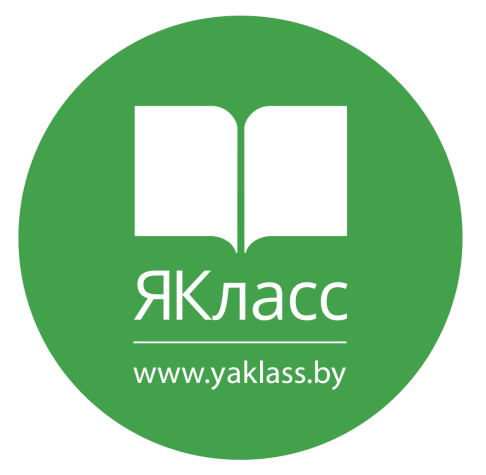 Доступность
Основа практикума - тип задач, который встречается в курсе химии и математики, поэтому полезен при изучении обеих дисциплин
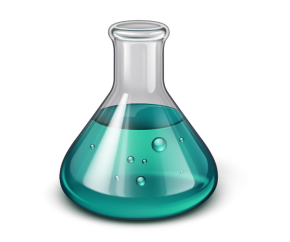 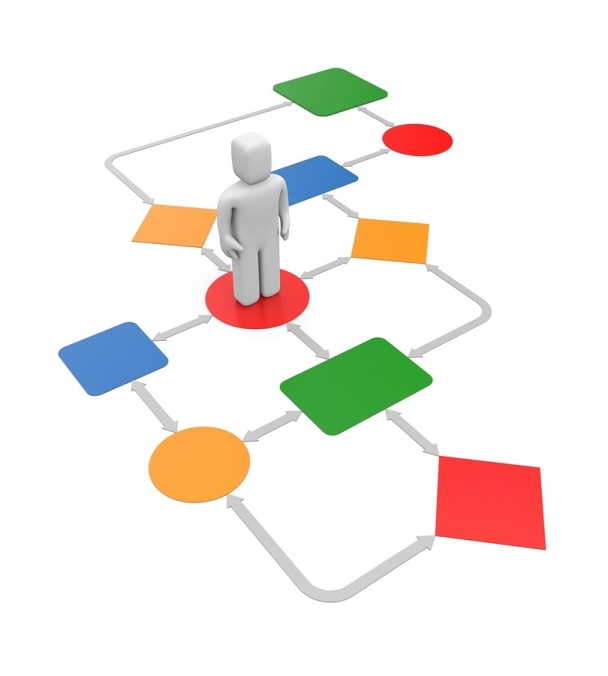 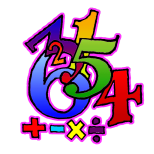 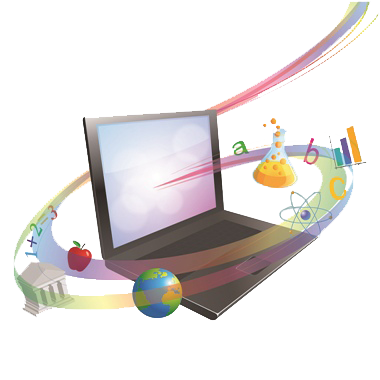 Удобный для учащихся режим
Возможность самостоятельного выбора наиболее понятного способа решения задач (как химических, так и математических)
Контроль учителем не только правильности решения задачи, но и того,  на каком этапе у ученика возникло затруднение. 
Развитие навыков решения задач по химии и вычислительных навыков по математике.
Тренировка в решении задач из ОГЭ и ЕГЭ по химии и математике.
Возможность  изменения и пополнения дидактических материалов
Квартет
MIX
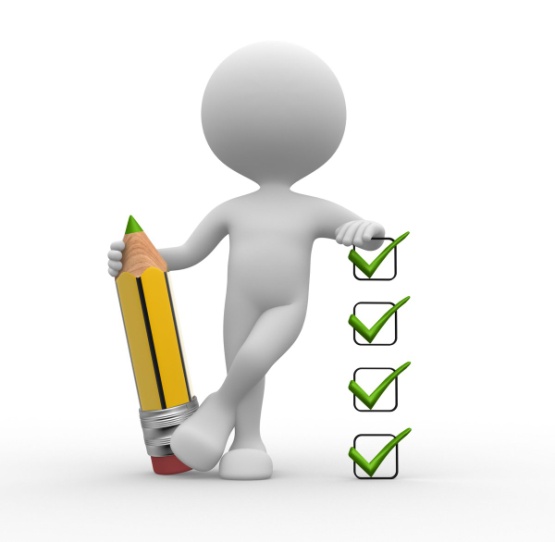 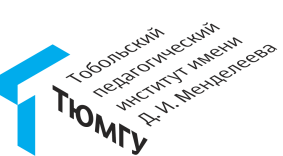 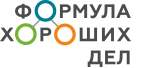 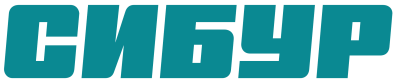 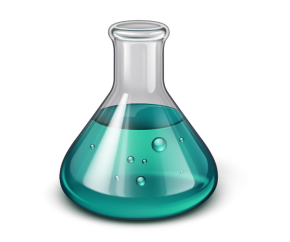 Химико-математический электронный практикум
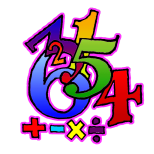 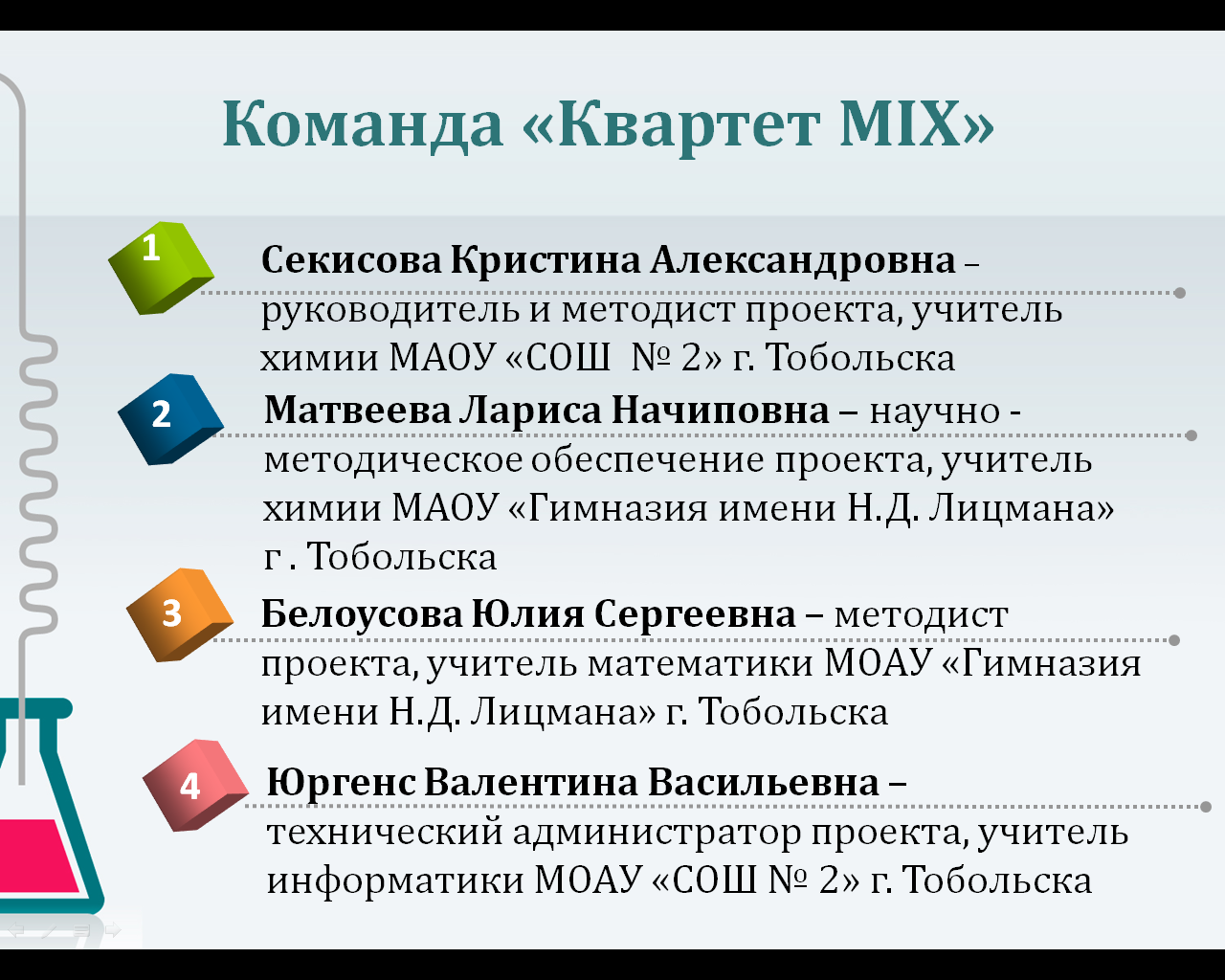 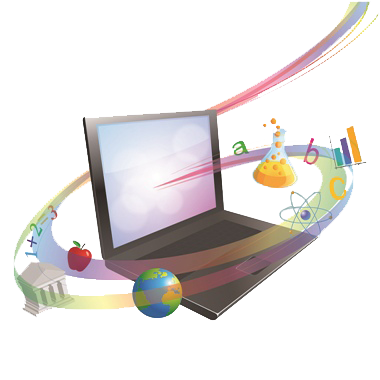 Квартет
MIX
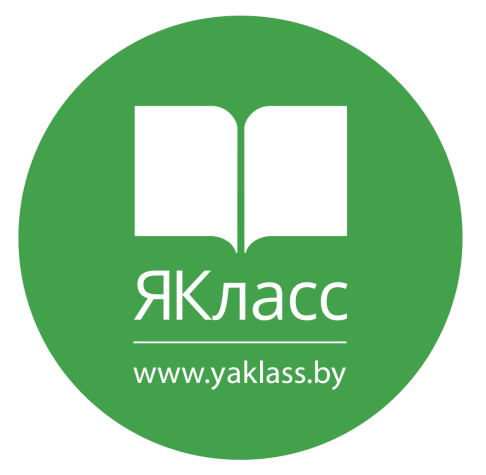 Решение задач на определение массовой/объёмной доли вещества в растворе/смеси
https://www.yaklass.ru/SubjectEditor/AddProgram/gy5TscrW-UOBc57W5QwJow
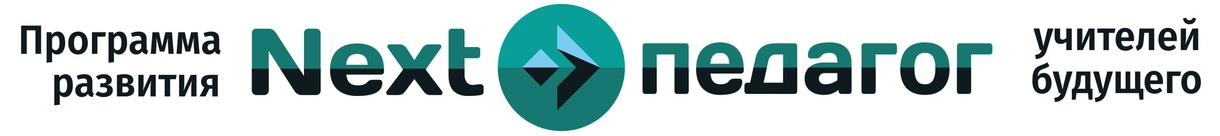